Mathematics
Transformations: Reflections Worksheet
Mrs Buckmire
Try this
A
Three coordinates that lie on the line, with at least one off the grid.
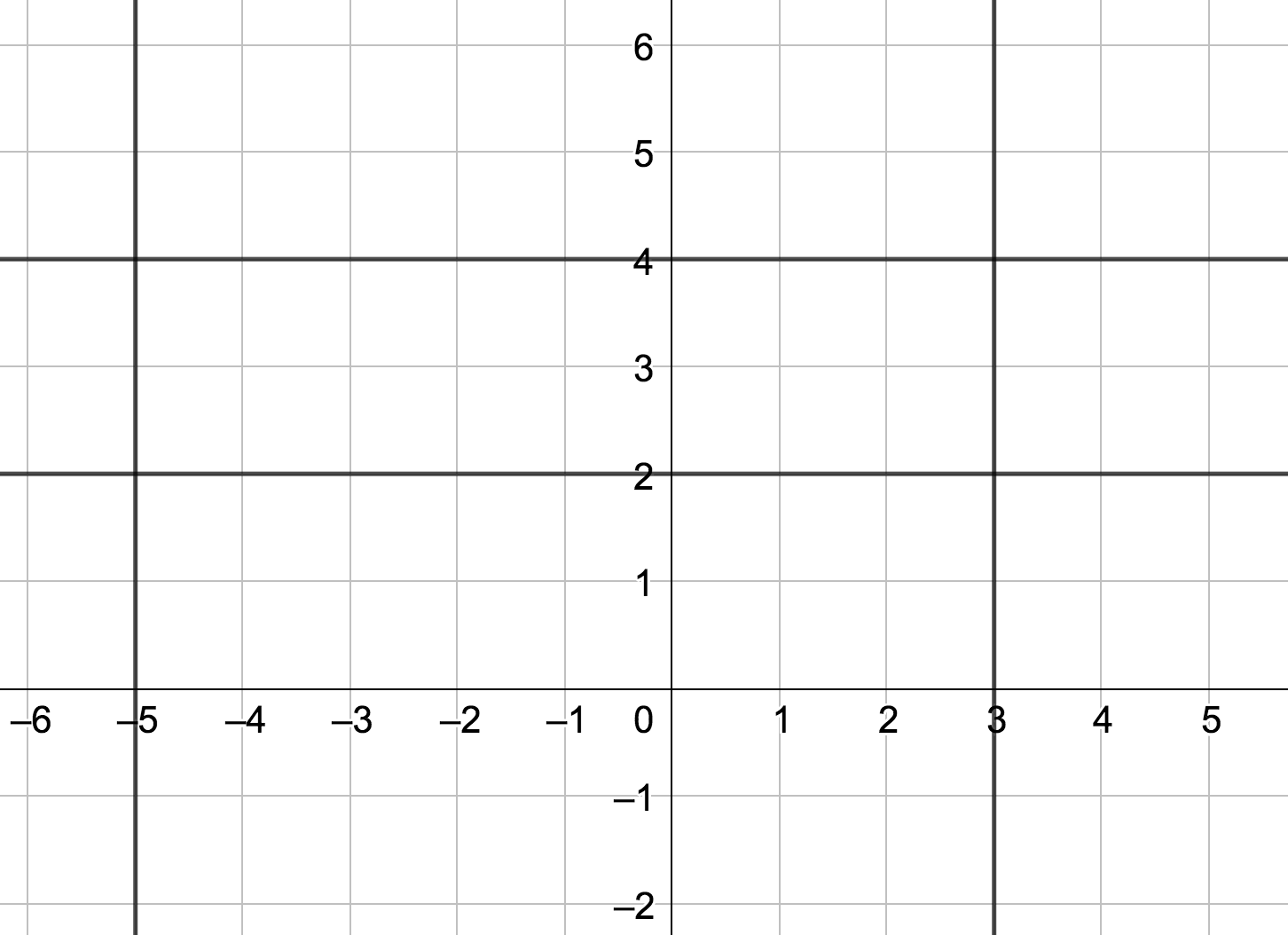 B
The equation of the line.
Connect
If S translated by:
… U translated by:
… T translated by:
T and U are reflections of S. What are the lines of reflection?
Explore the effect on the reflected images if S is translated by the vectors:
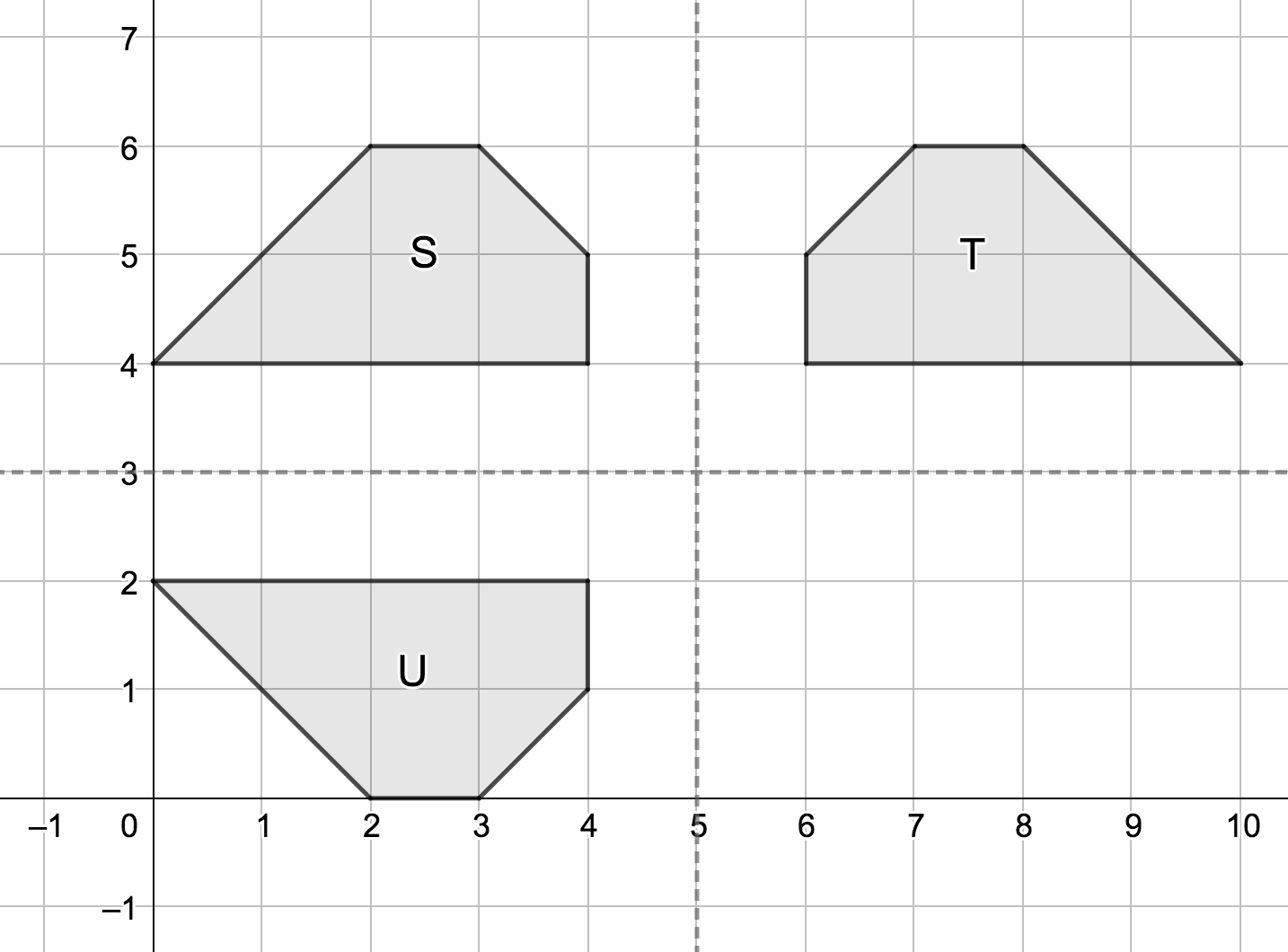 Independent task (page 1 of 2)
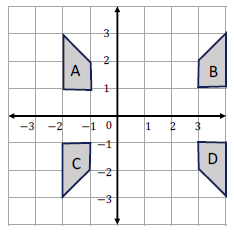 Describe the following transformations:
A to B
b) B to D
c) A to C
d) C to B
Independent task (page 2 of 2)
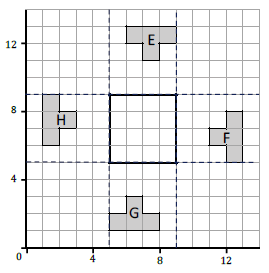 Reflect the octagons E,F,G and H so that they form a tessellation inside the square.
Describe the four reflections.
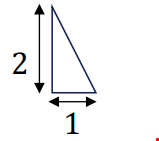 Explore
Four copies of the triangle                    are arranged as follows:
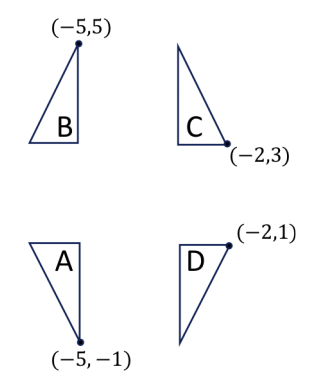 Describe the transformation from B to C.
Describe the transformation from C to D.
Describe the transformation from D to B.